Não desperdices pão, faz mais uma refeição!
DESPÃORDÍCIO
https://www.clubevinhosportugueses.pt/wp-content/uploads/2016/02/pc3a3o-de-mafra.jpg
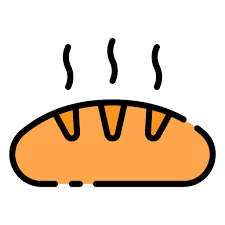 Visualizar o vídeo da Deco Jovem Algarve “Alimentar sem desperdício”.
https://deco.pt/alimentacao/video-sobre-desperdicio-alimentar/
16
DIA DA ALIMENTAÇÃO
DIA MUNDIAL DO PÃO
OUTUBRO
Do desperdício alimentar…

Os números…
Europa: 89 milhões de toneladas de alimentos no lixo/ano – 20% da produção
Portugal: 134kg de desperdício alimentar /pessoa / ano


Os locais…
Produção 
Processamento
Transporte
Distribuição
Casa
Os  recursos desperdiçados…
Água
Energia
Solo agrícola
Força de trabalho
Matérias primas
Dinheiro
REFLETIR!!!!
Desperdício alimentar e ODS
“A redução da perda e do desperdício de alimentos tem ainda implicações positivas noutros ODS, como o ODS 2, que engloba acabar com a fome e alcançar a segurança alimentar e melhor nutrição; ODS 6 (gestão sustentável da água), ODS 11 (cidades e comunidades sustentáveis), ODS 13 (alterações climáticas e seus impactos), ODS 14 (conservação e uso sustentável dos recursos marinhos) e ODS 15 (uso sustentável dos ecossistemas terrestres, florestas, terras e biodiversidade). Considera-se poder existir efeitos indiretos sobre outros ODS: ODS 1 (erradicação da pobreza), ODS 8 (crescimento económico sustentável e emprego decente para todos) e o ODS 10 (redução das desigualdades). Ao mesmo tempo, o progresso em outros ODSs pode ter impactos benéficos em termos de redução da perda e desperdício de alimentos. Esses ODSs incluem: ODS 5 (alcançar a igualdade de género), ODS 7 (acesso a energia sustentável e a preço acessível), ODS 9 (construir infraestruturas resilientes, promover a industrialização inclusiva e sustentável e fomentar a inovação) e o ODS 17 (fortalecer os meios de implementação e revitalizar a parceria global, para o desenvolvimento sustentável).”.

https://zerodesperdicio.pt/perda-e-desperdicio-de-alimentos/ (consultado em 17 outubro de 2022)
O alimento mais desperdiçado em portugal
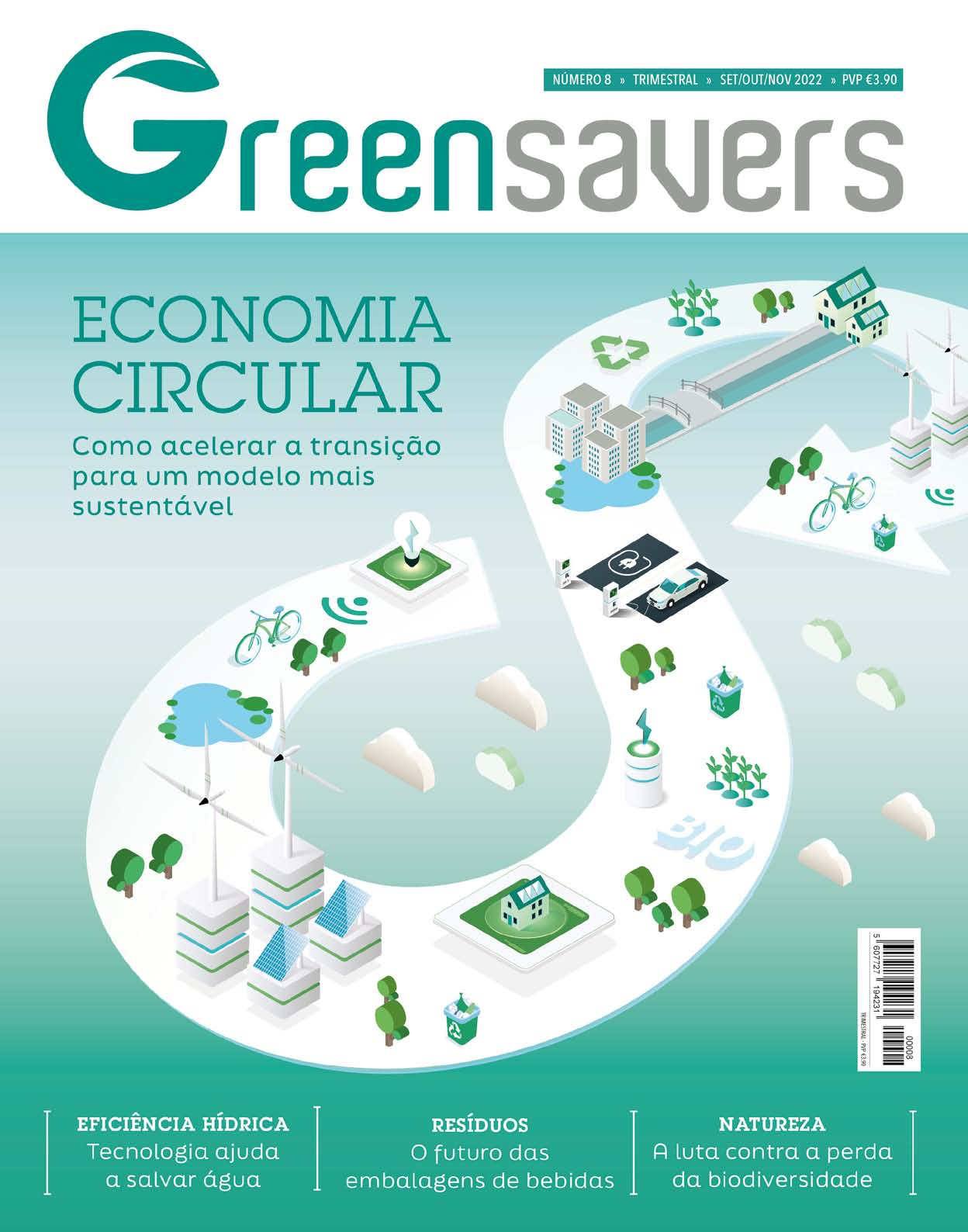 “De acordo com o PERDA– Projeto de estudo e reflexão sobre desperdício alimentar, o pão é o alimento mais desperdiçado no nosso país. Este é um alimento base da alimentação da grande maioria dos portugueses, que devemos tentar consumir da forma mais responsável possível.”
https://greensavers.sapo.pt/pao-e-o-alimento-mais-desperdicado-em-portugal-como-combater-esta-situacao/ (Consultado em 17 de outubro de 2022)
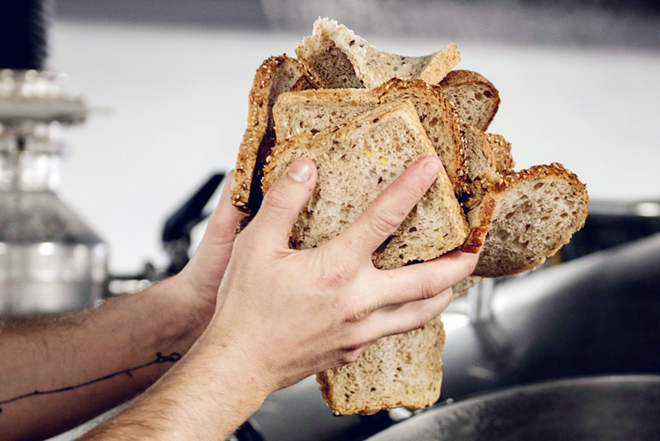 https://www.mariagranel.com/blog/17-nutrir-com-amor/249-
pao-o-alimento-mais-desperdicado-em-portugal
Combater o desperdício alimentar? 
Eu quero!
Então, aceita os desafios!
Não desperdices pão, faz mais uma refeição!
DESPÃORDÍCIO
Mafra, uma terra de pão!
“Da paisagem rural do Concelho de Mafra fazem parte dezenas de moinhos de vento que ilustram o pão como base da alimentação das populações num passado ainda recente. Eles são a prova da vitalidade de uma indústria que não se perdeu, tendo-se apenas renovado e modernizado.
O Pão de Mafra é um dos tesouros desse mundo rural português, reconhecido pelo seu sabor adocicado, miolo macio e crosta pouco rija.
	Desde 2012 que o Pão de Mafra é uma marca registada. O principal objetivo da certificação do produto foi desde logo o combate às falsificações, que sempre foram um problema para os produtores.
	Quanto à receita, pode-se apenas divulgar que se trata de um pão com elevada percentagem de água, composto por farinha de trigo tipo 80, farinha de centeio tipo 70, sal e levedura.
	Barril, Carvalhal e Encarnação são as localidades onde esta atividade tem mais relevância, produzindo pão para todo o país.”
https://www.cm-mafra.pt/pages/866
Para conhecer o tesouro de Mafra…
Visiona o vídeo:
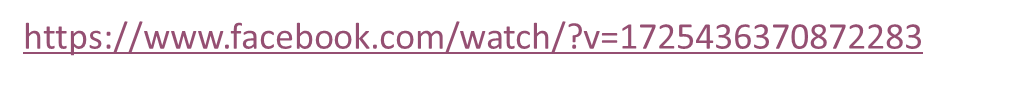 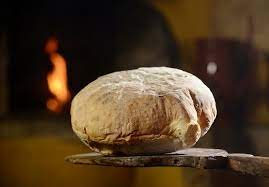 https://www.cm-mafra.pt/pages/866
DESAFIOS
DESPÃORDÍCIO
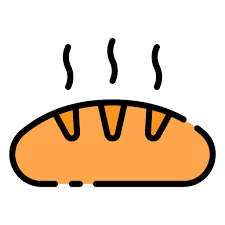 Recolhe provérbios que envolvam a palavra pão elabora um cartaz no Canvas  ou noutra aplicação informática e envia para o email f615@aevp.net.

PORTUGUÊS
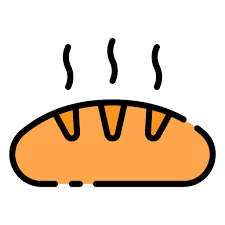 Elabora uma quadra de apelo ao aproveitamento do pão e envia para o email f615@aevp.net.

PORTUGUÊS
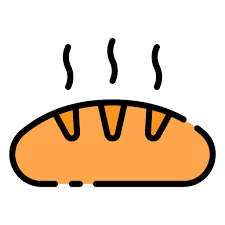 Com a ajuda e envolvimento da tua família, confeciona uma refeição em que façam o aproveitamento de pão.
Fotografa o prato e envia para o email f615@aevp.net;
Escreve a receita para acompanhar a foto e envia para o mesmo email.
EM CASA
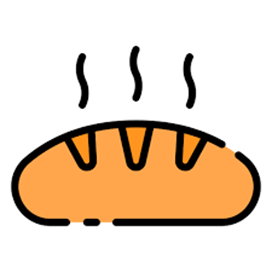 Analisa a composição nutricional do pão. 
CIÊNCIAS NATURAIS
Com o produto dos desafios, procuraremos:

 
elaborar um livro digital com receitas ilustradas;

distinguir a receita mais original/atrativa/eficaz no reaproveitamento do pão;

eleger a melhor quadra;

divulgar cartaz com provérbios, que poderá integrar o livro de receitas e/ou ser publicado nas redes sociais e canais de comunicação da escola;

sensibilizar as famílias e a comunidade para o reaproveitamento do pão.
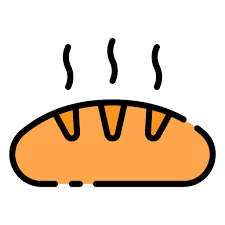 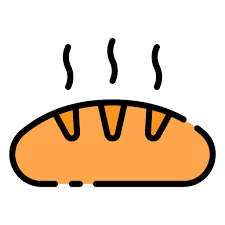 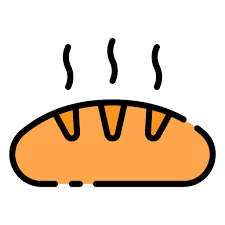 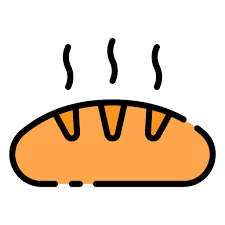 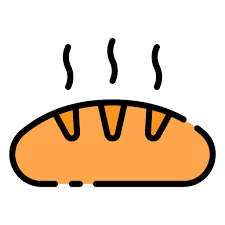 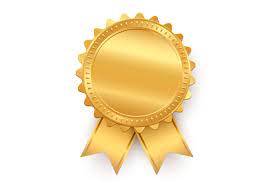 https://www.tuneis.com.br/premio-figueiredo-ferraz/